CSS Animation
CSS animations provide more control and flexibility compared to transitions. They allow you to define keyframes, which specify the styles at various points in the animation sequence.

Key Properties:
@keyframes: Defines the keyframes for the animation.
animation-name: Specifies the name of the @keyframes animation.
animation-duration: Sets the length of time an animation takes to complete one cycle.
animation-timing-function: Describes the speed curve of the animation.
animation-delay: Sets a delay before the animation starts.
animation-iteration-count: Specifies the number of times the animation should repeat.
animation-direction: Defines whether the animation should play in reverse on alternate cycles.
CSS Transitions
CSS transitions allow you to change property values smoothly (over a given duration) rather than instantly. They are typically used for simple animations triggered by user interactions, like hovering or focusing on an element.

Key Properties:
transition-property: Specifies the CSS property to be transitioned.
transition-duration: Defines how long the transition takes.
transition-timing-function: Describes the speed curve of the transition (e.g., ease, linear, ease-in, ease-out).
transition-delay: Sets a delay before the transition starts.
Differences Between Transitions & Animations
Triggers: Transitions require a trigger (e.g., hover), while animations can run automatically.
Complexity: Transitions are simpler and have only two states (start and end), whereas animations can have multiple keyframes and states.
Repetition: Animations can repeat indefinitely, while transitions run only once per trigger.
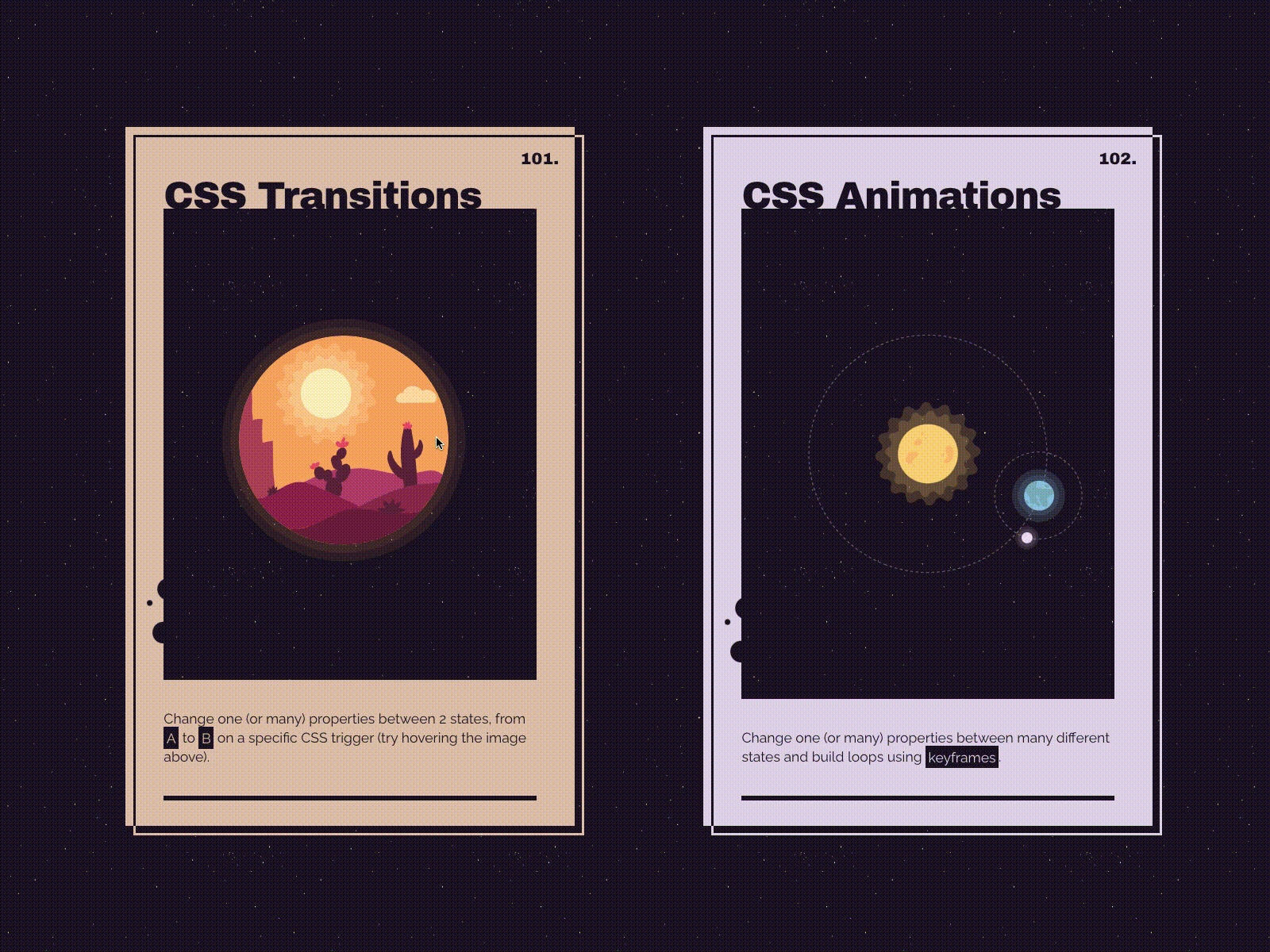